Федорова Светлана Геннадьевна, музыкальный руководитель высшей квалификационной категории
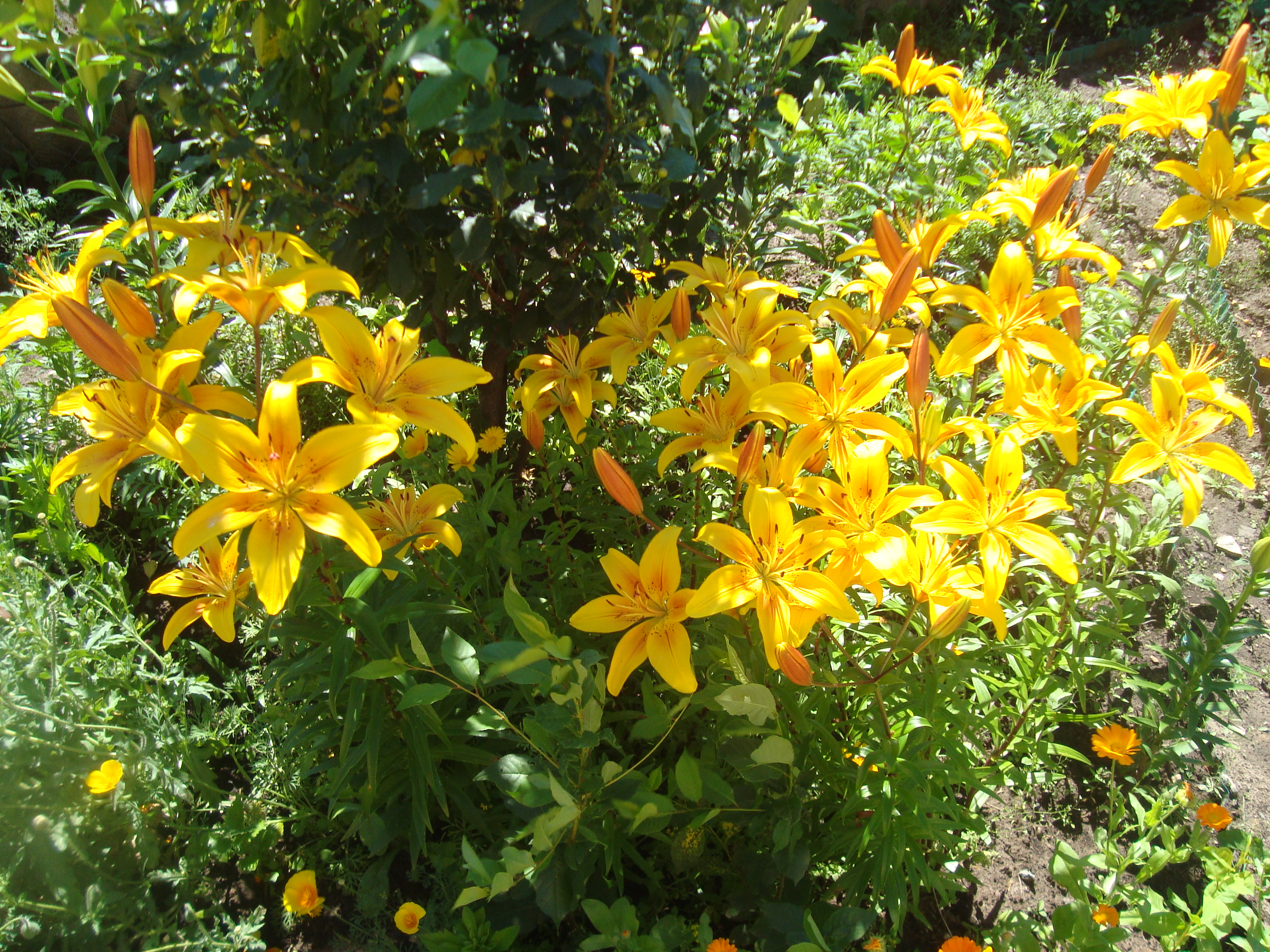 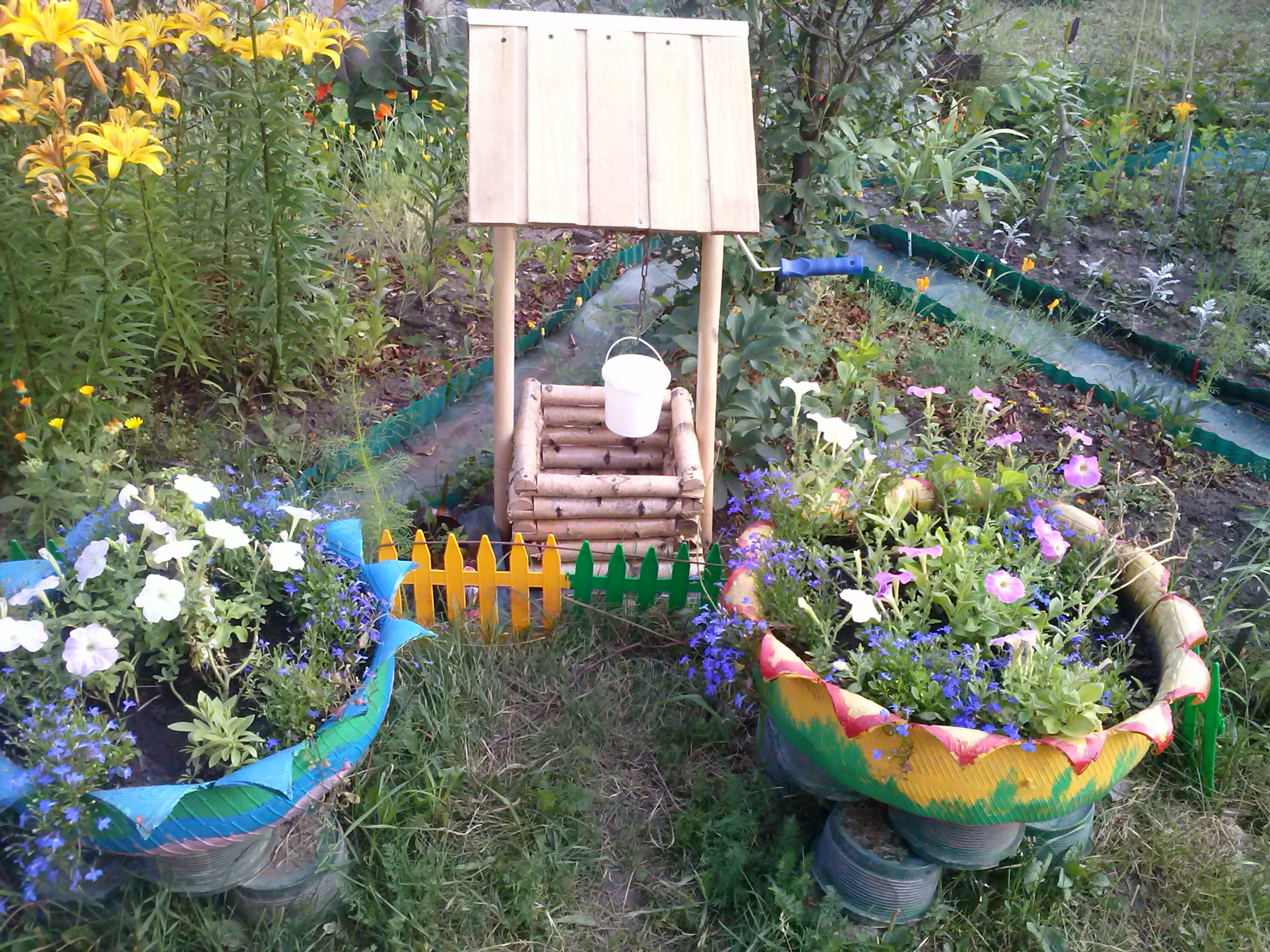 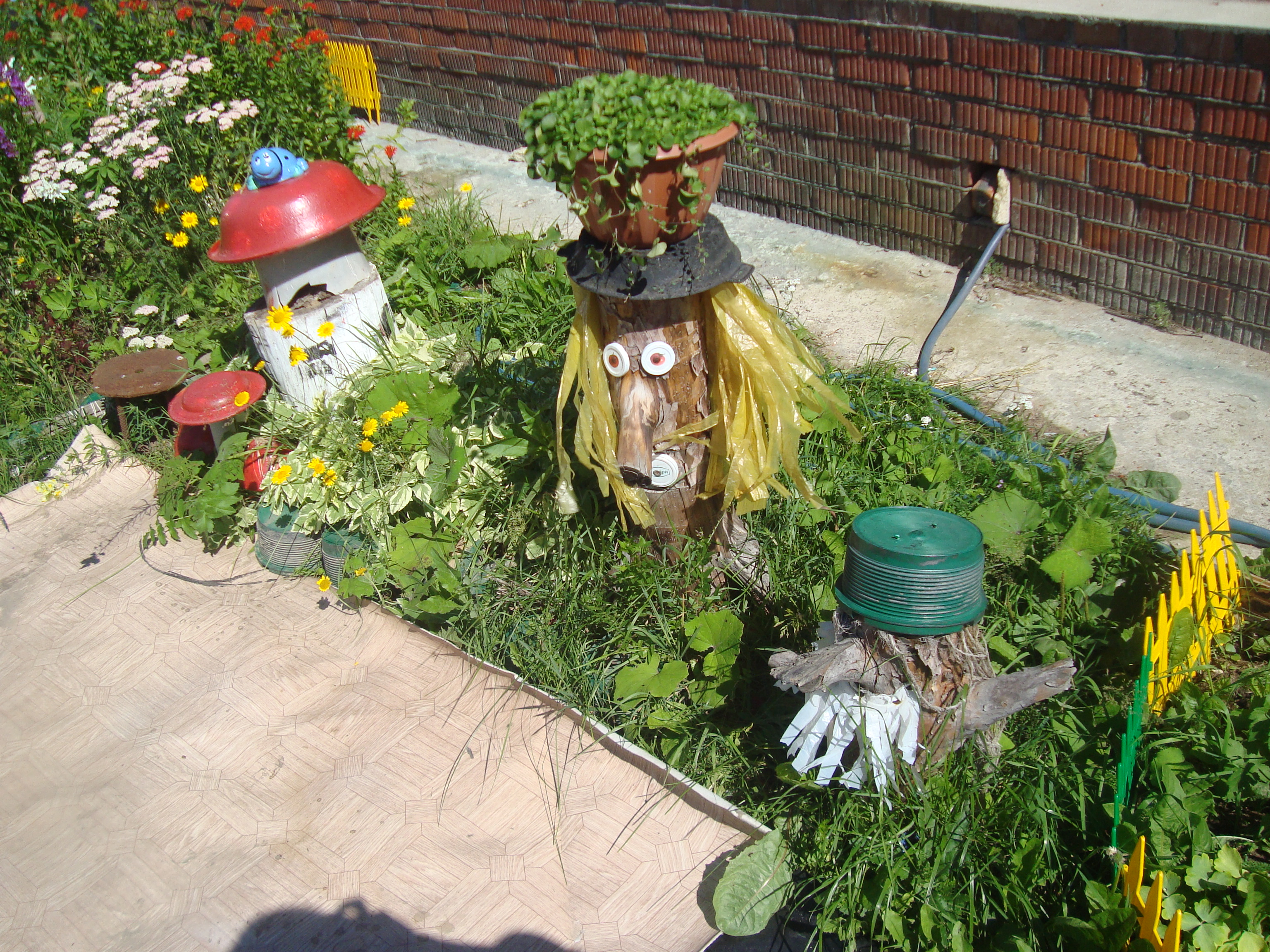 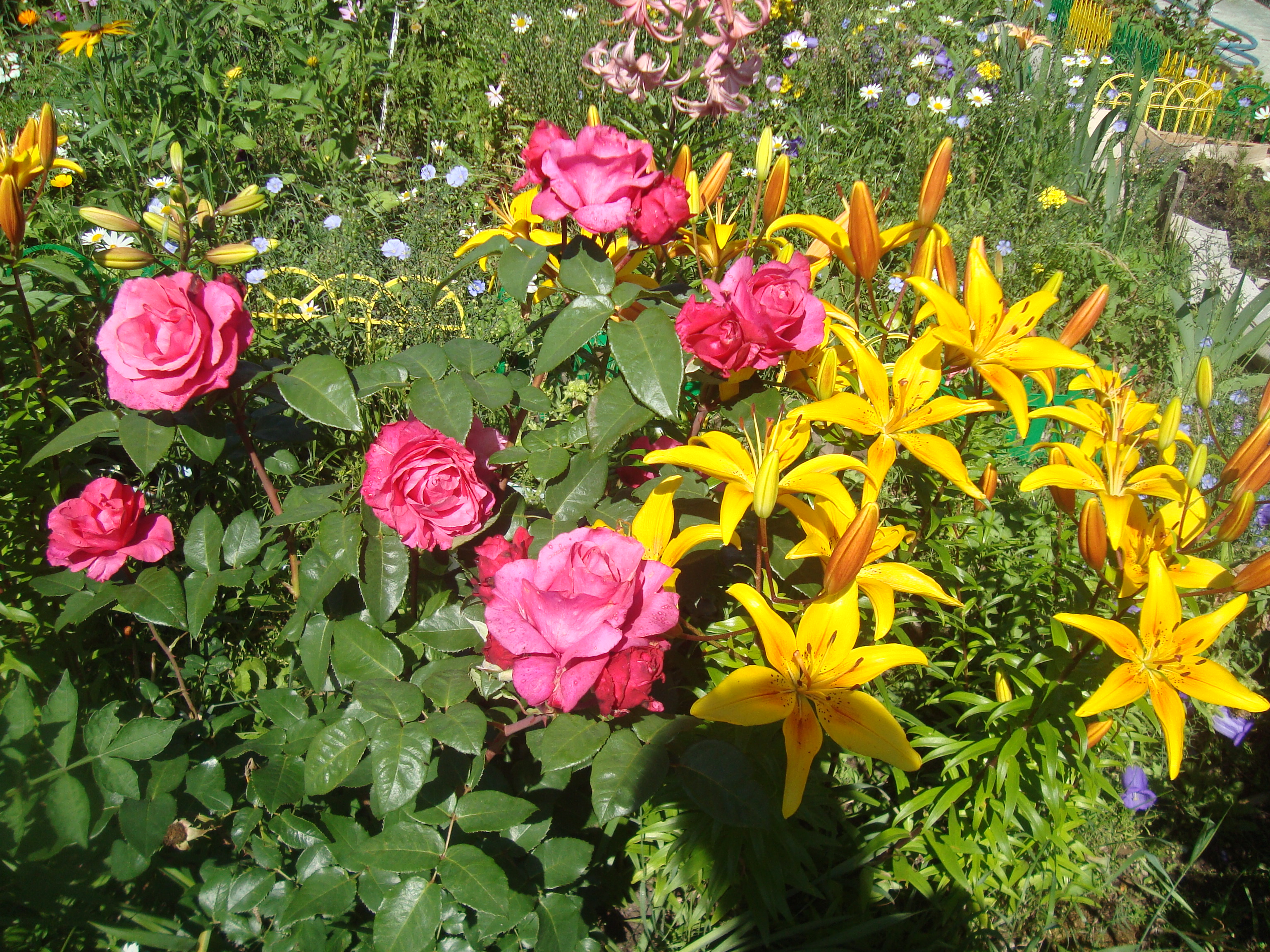 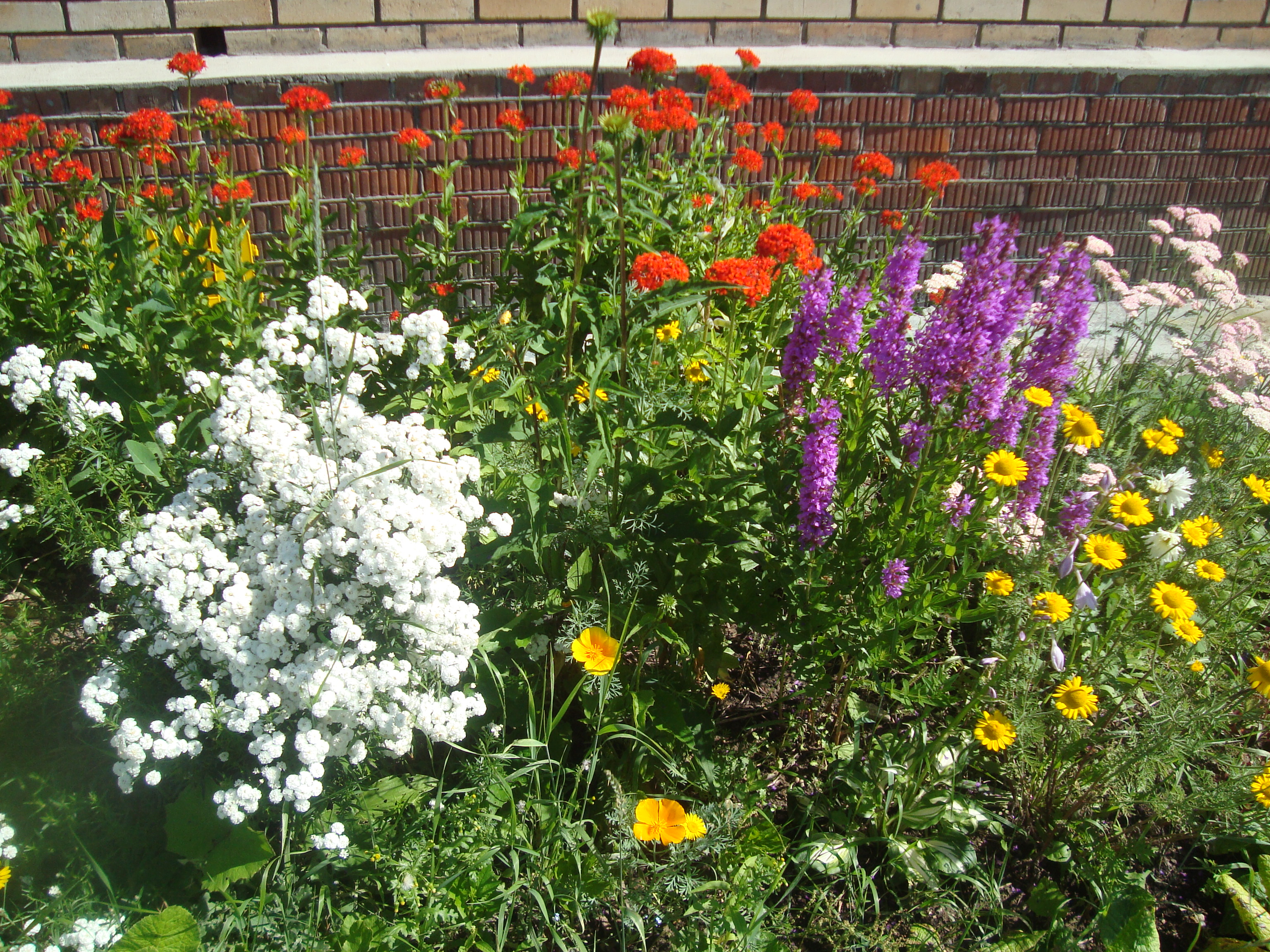 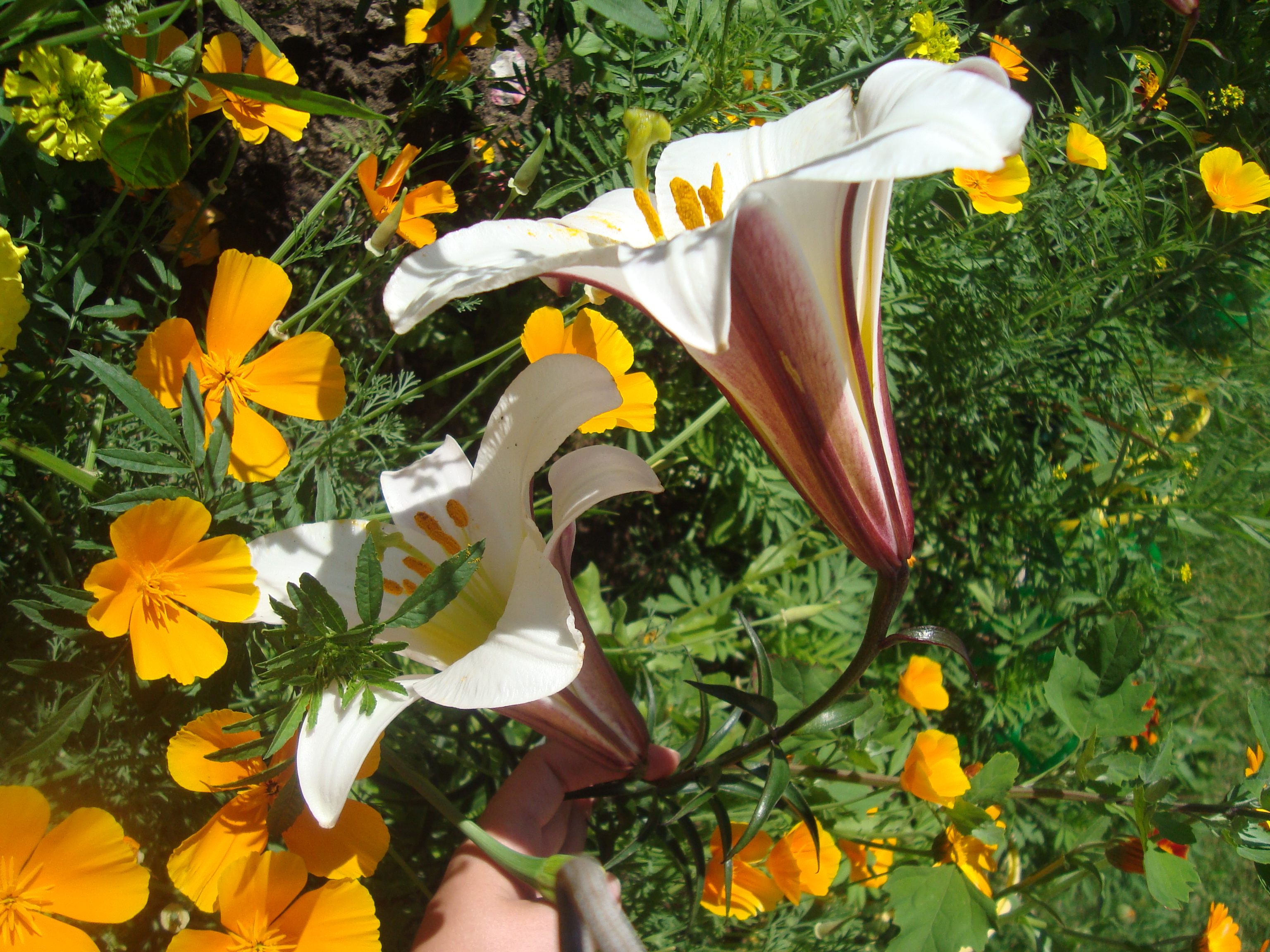 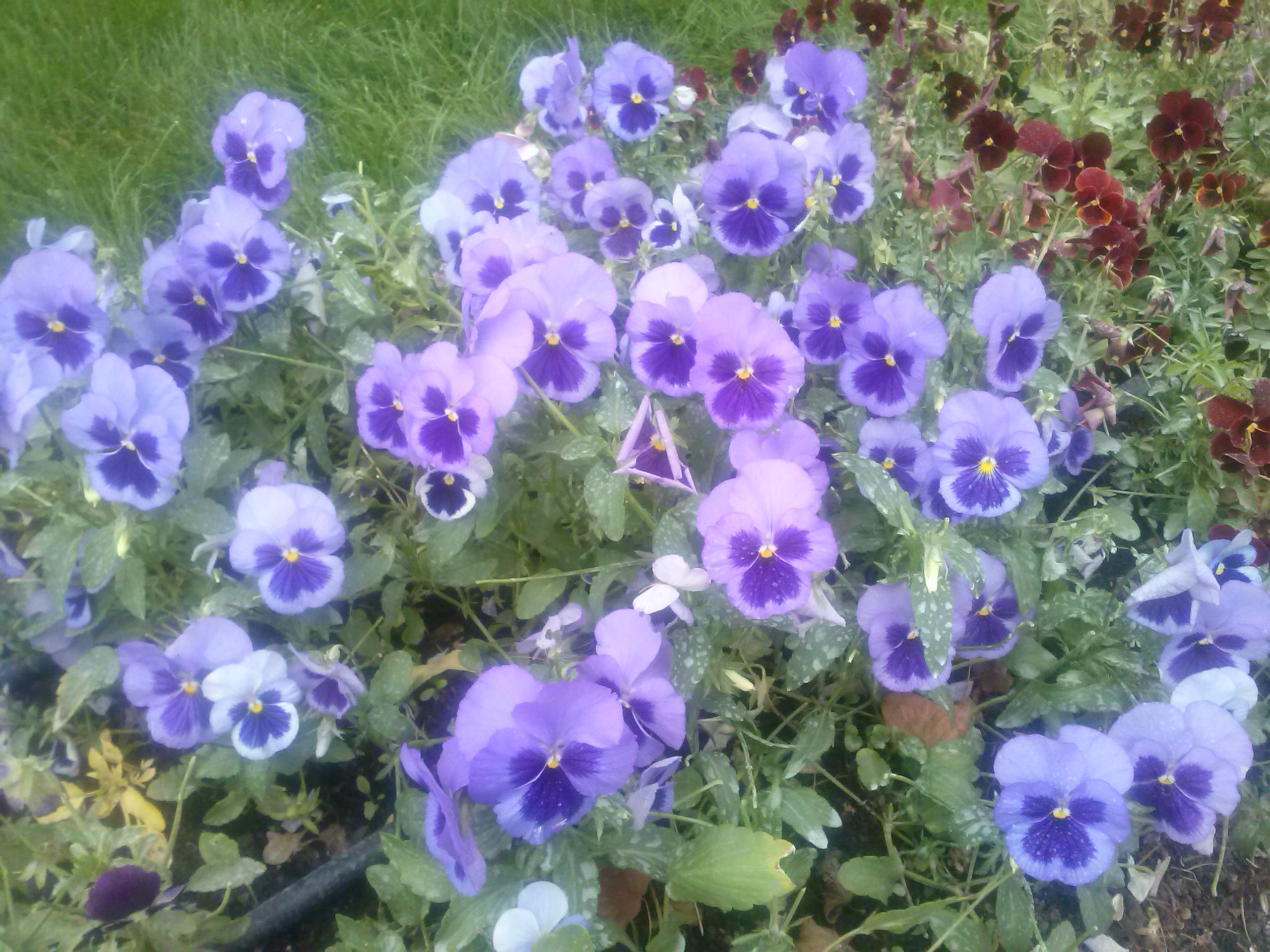 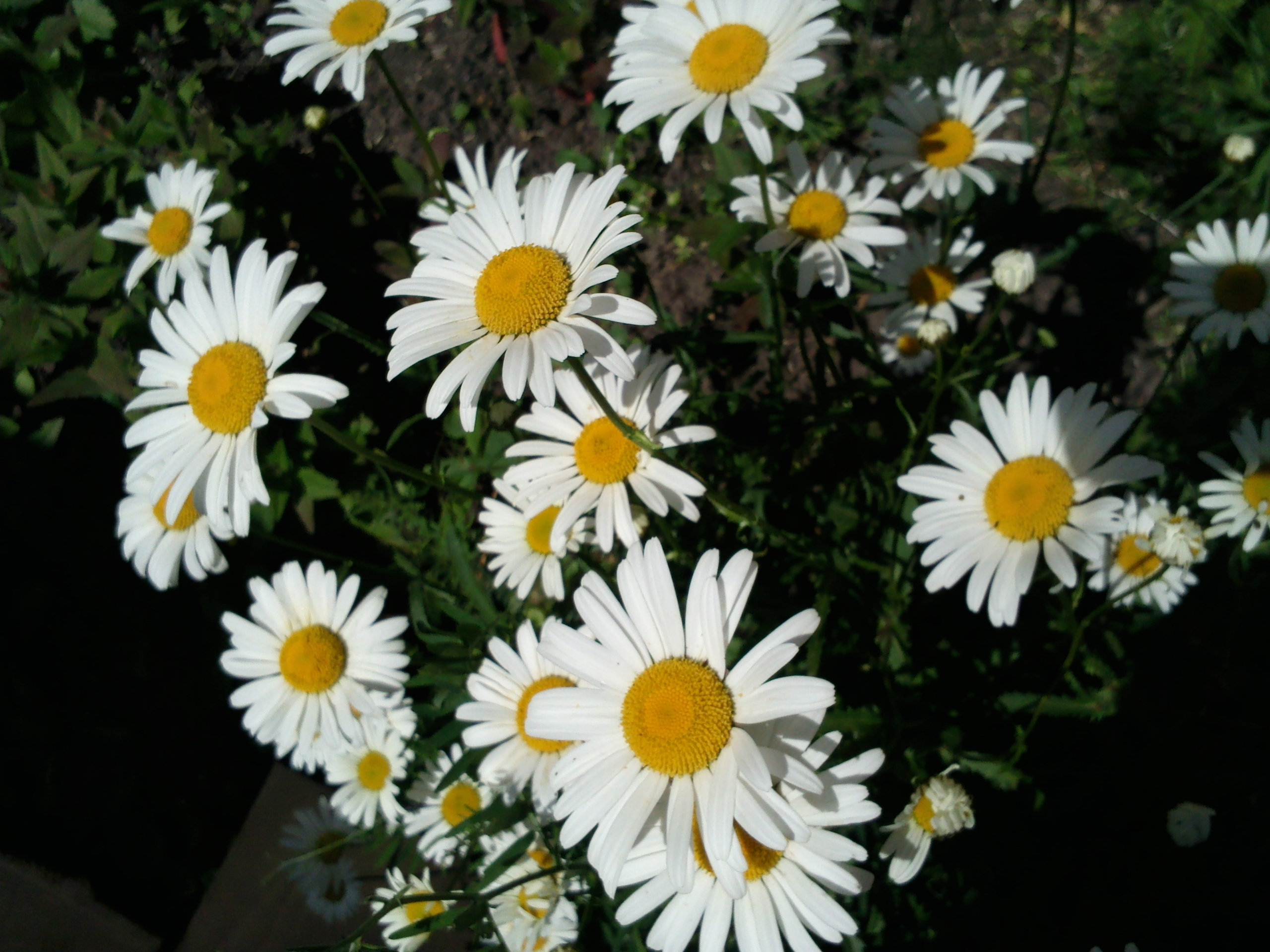 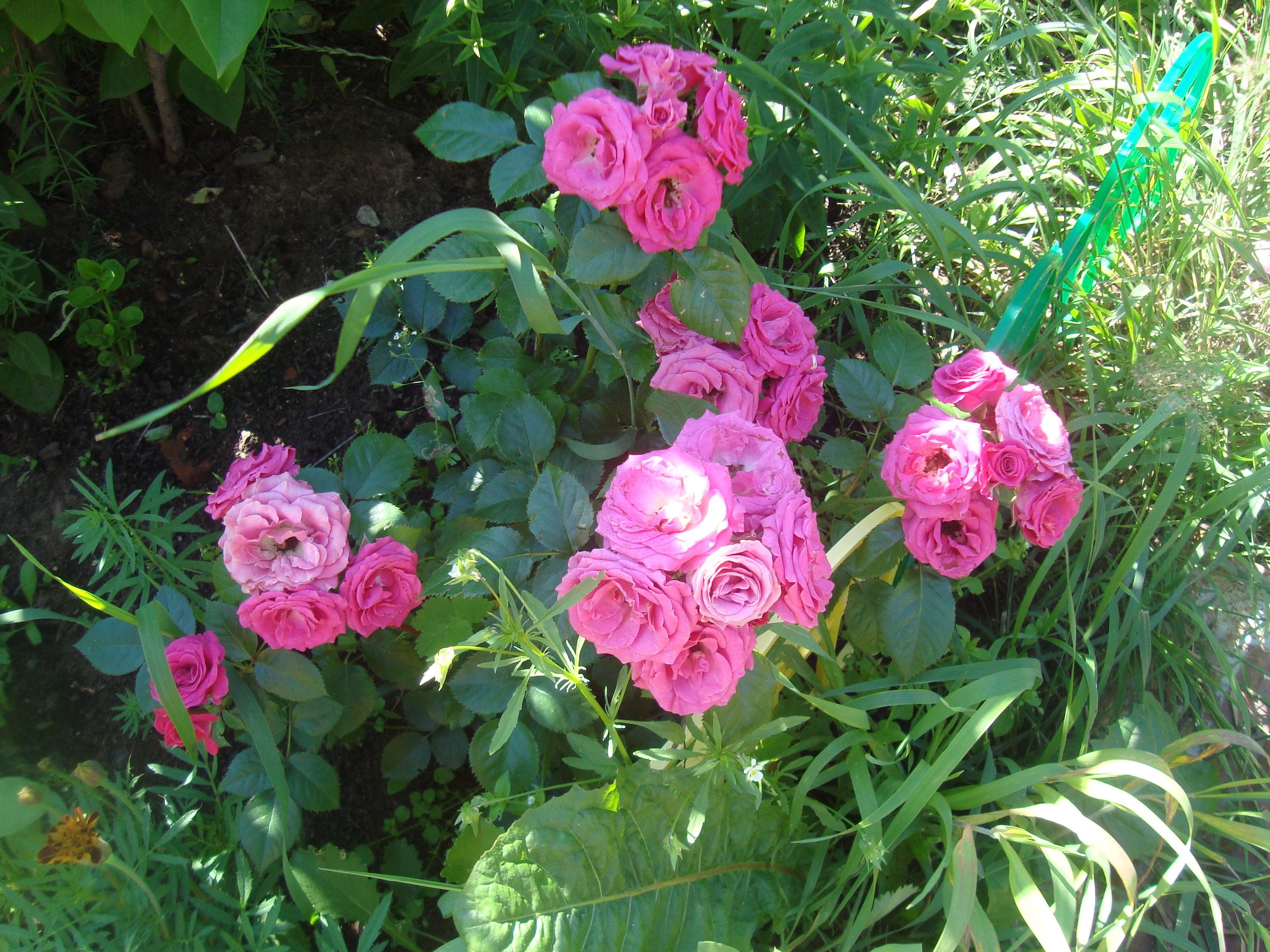 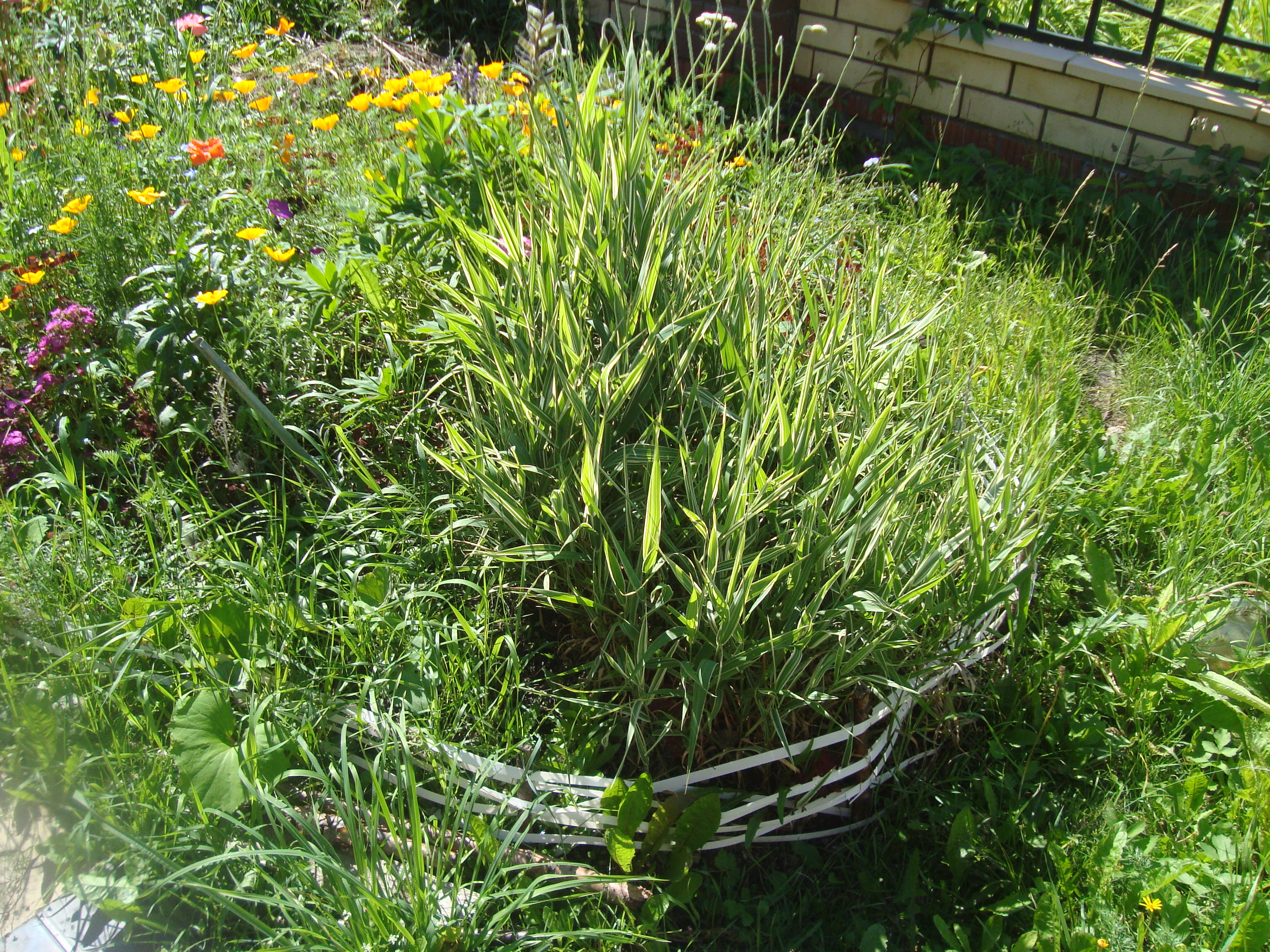 [Speaker Notes: Мои хобби]